CCL-La rando annuelleSouvenir Michel et Robert
12 mai 2018: 15 participants- 3 organisateurs                
Un beau parcours: PERNES LES FONTAINES-LAMBESC
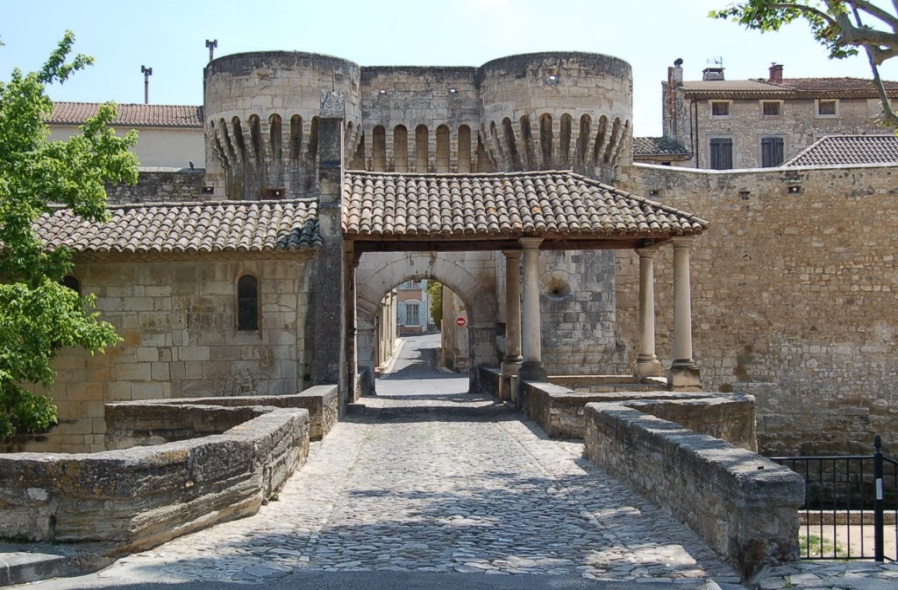 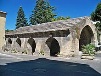 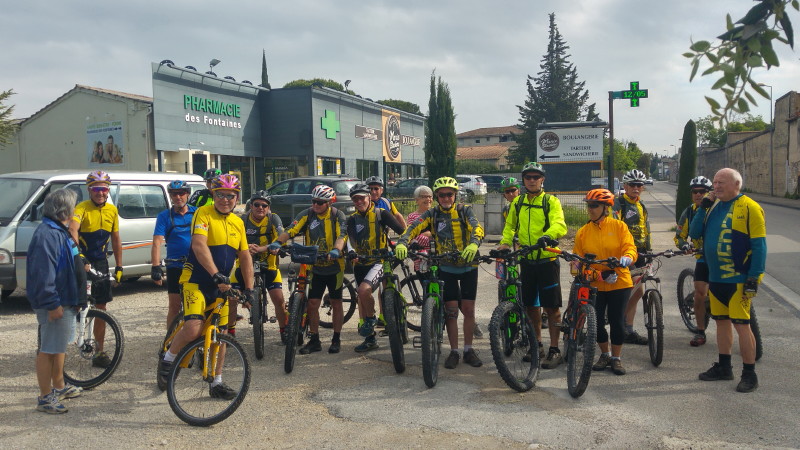 Un grand merci à Mimi, Joelle et Michel, nos accompagnateurs chauffeurs
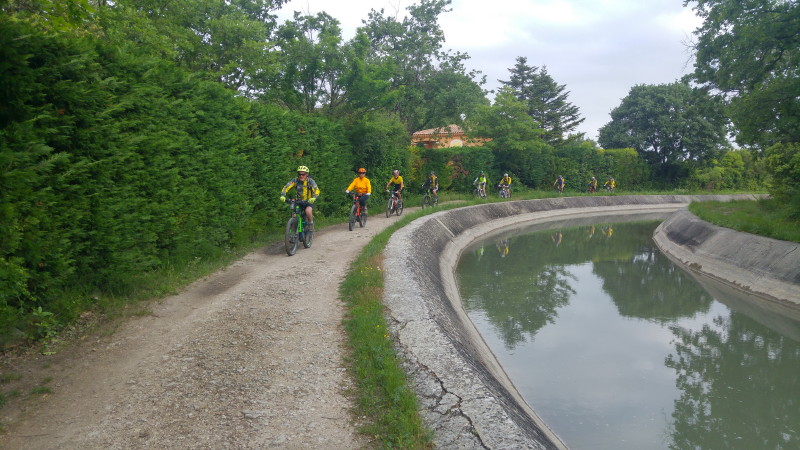 Pas besoin de GPS aujourd’hui
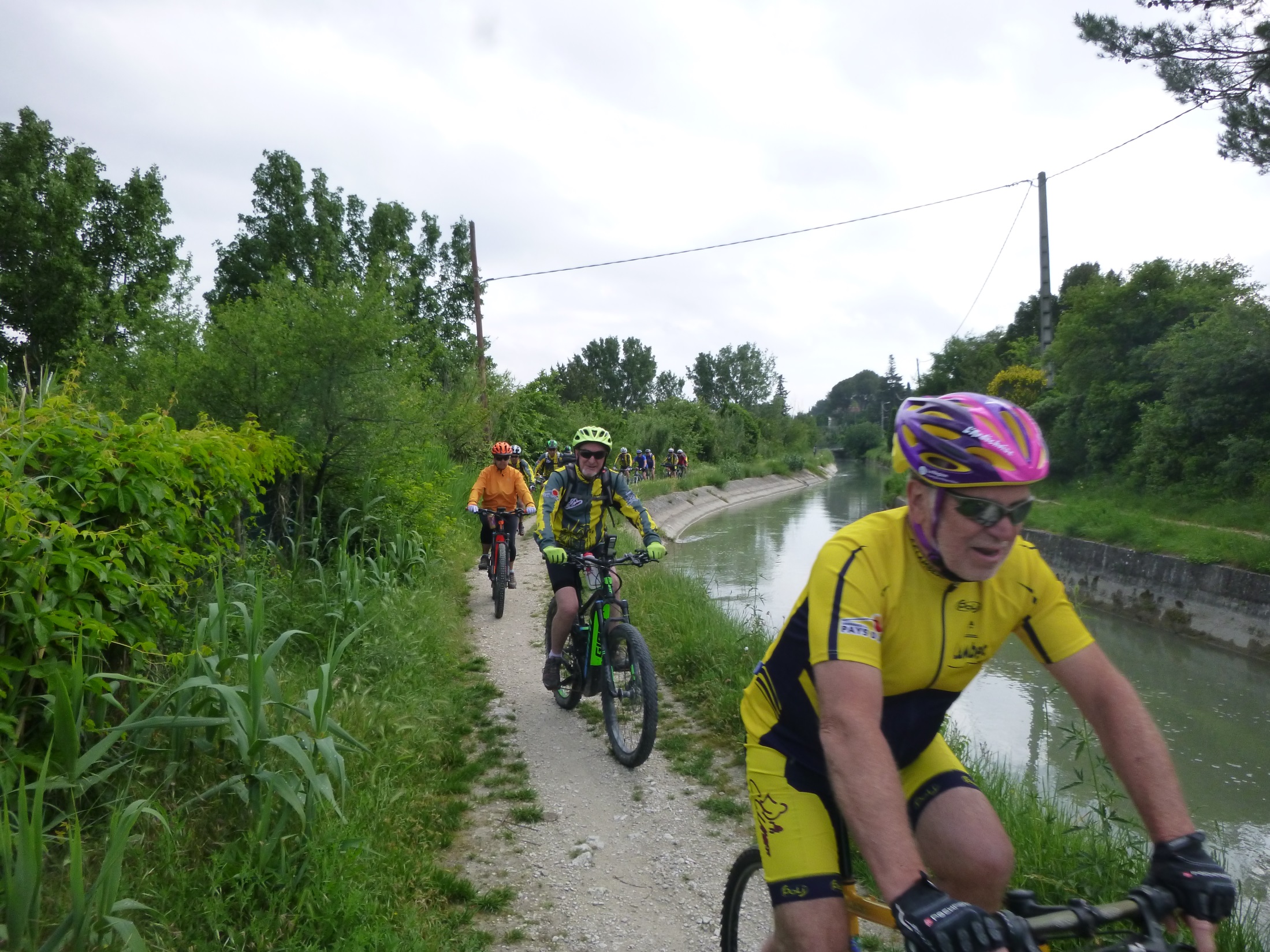 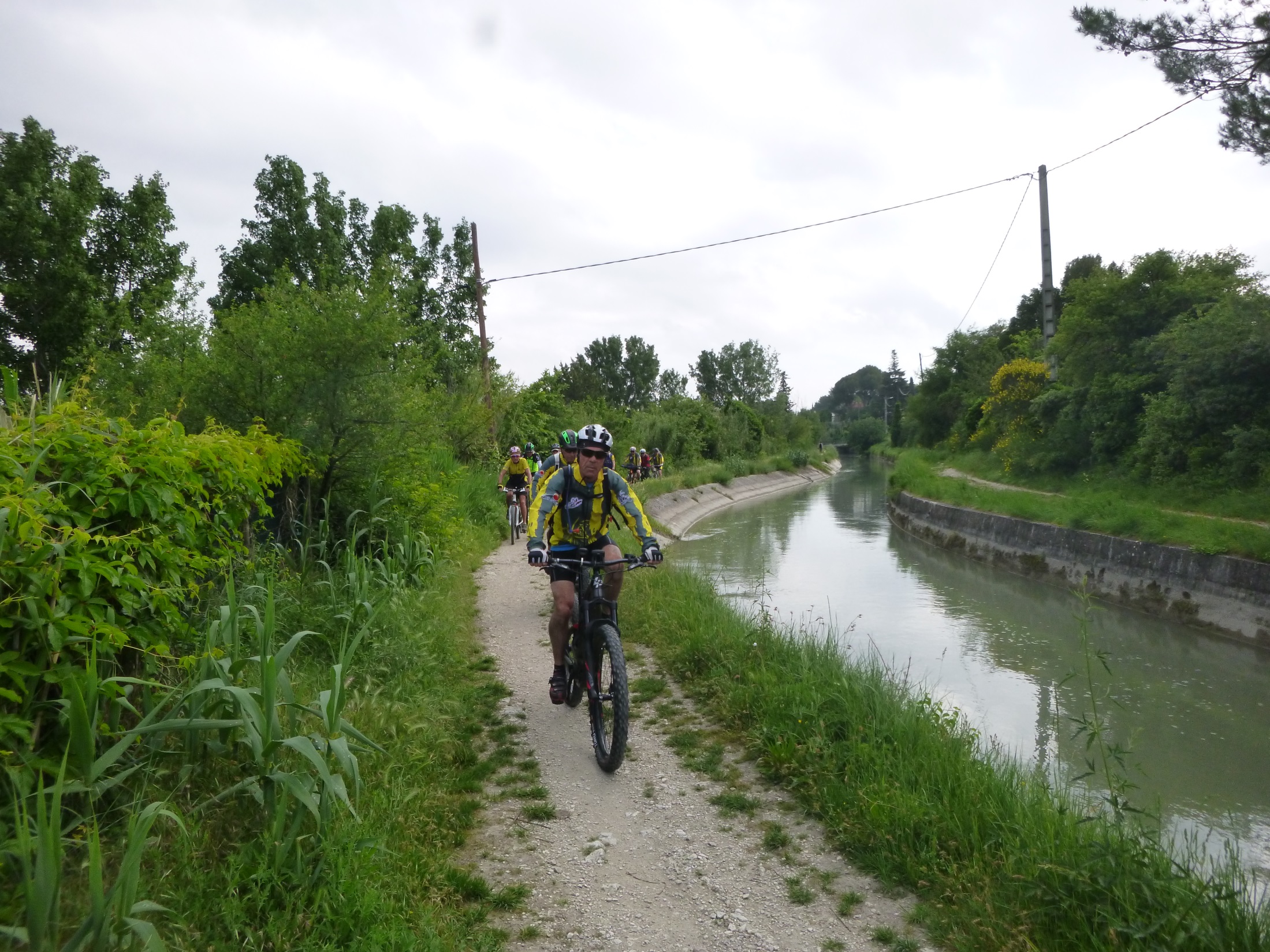 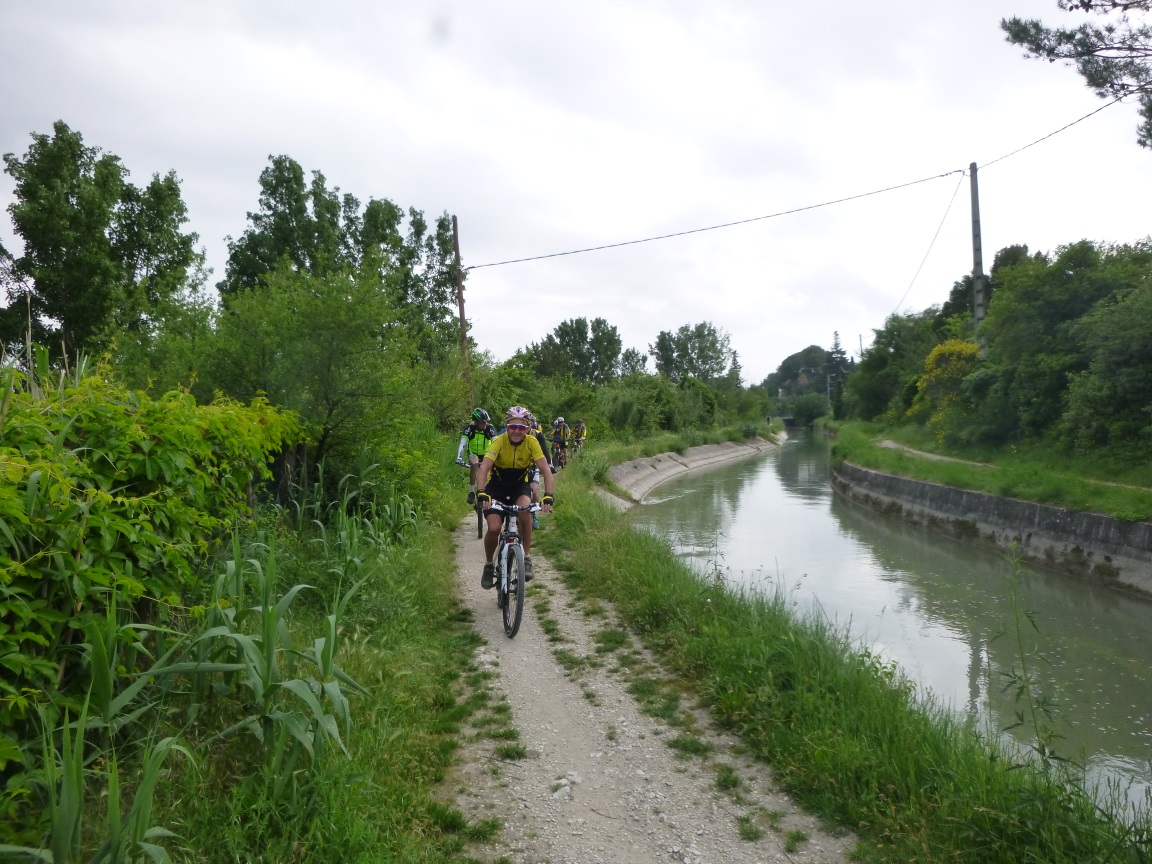 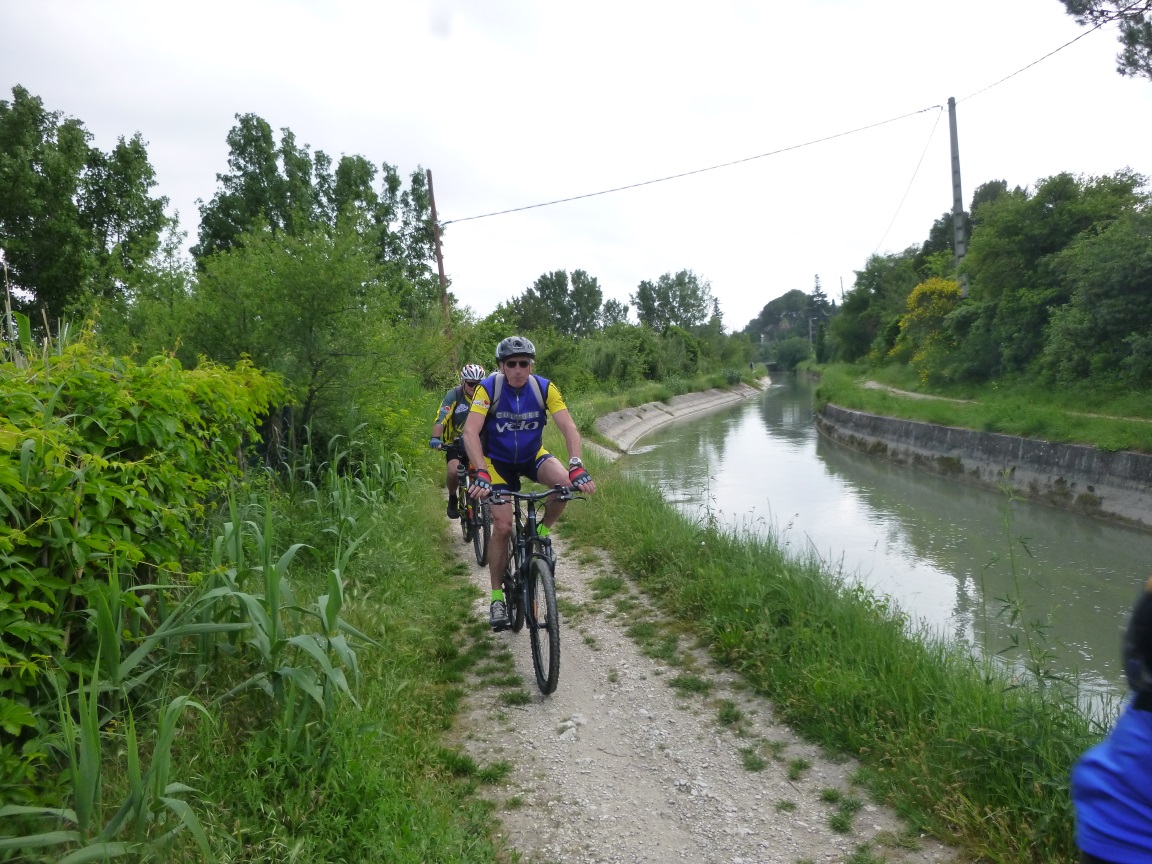 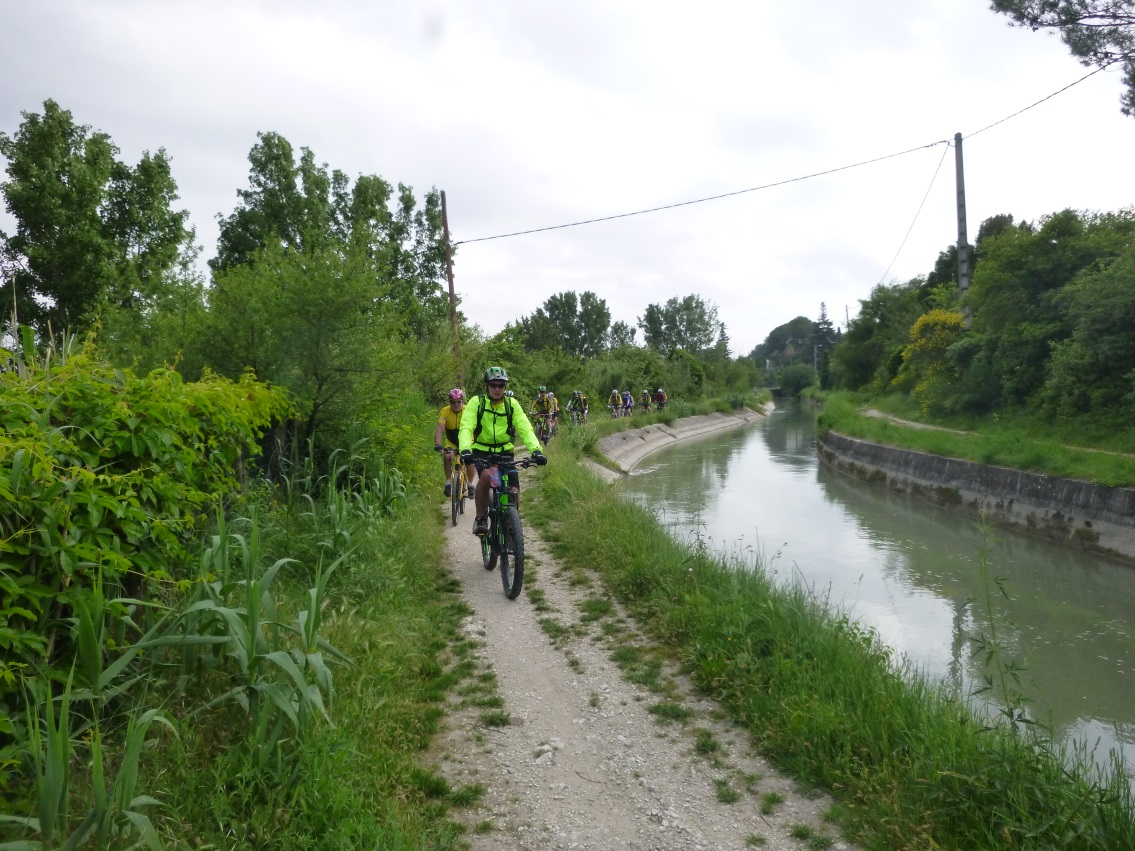 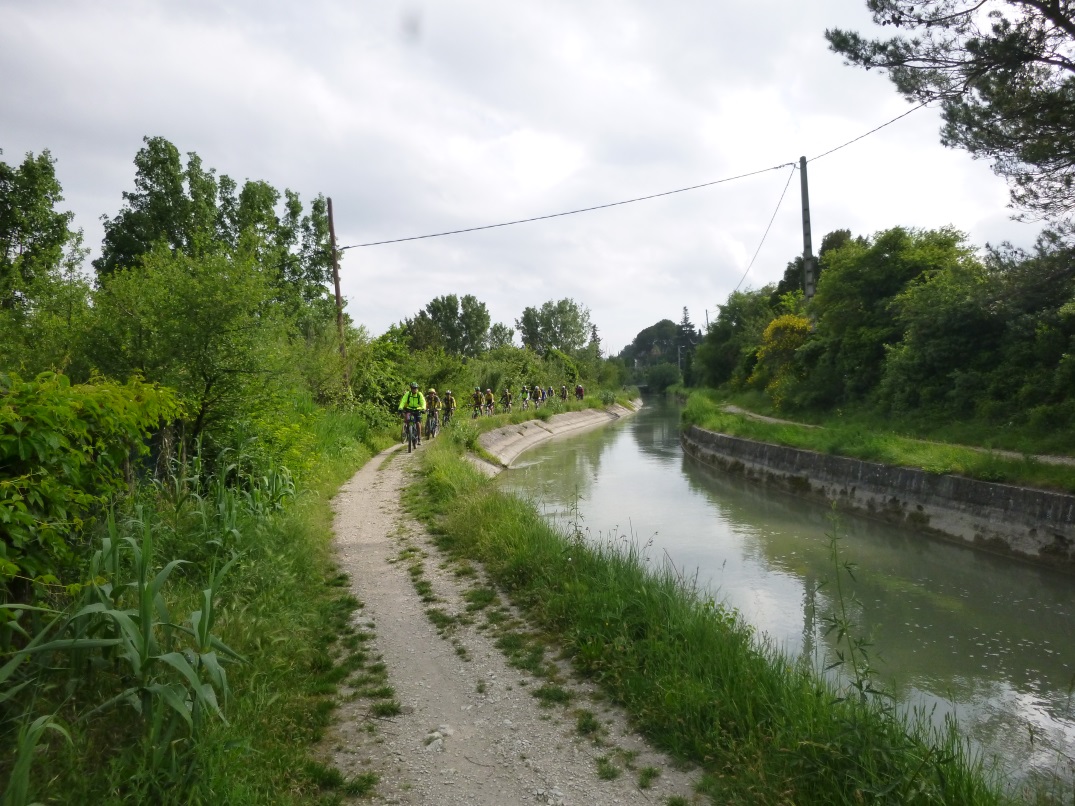 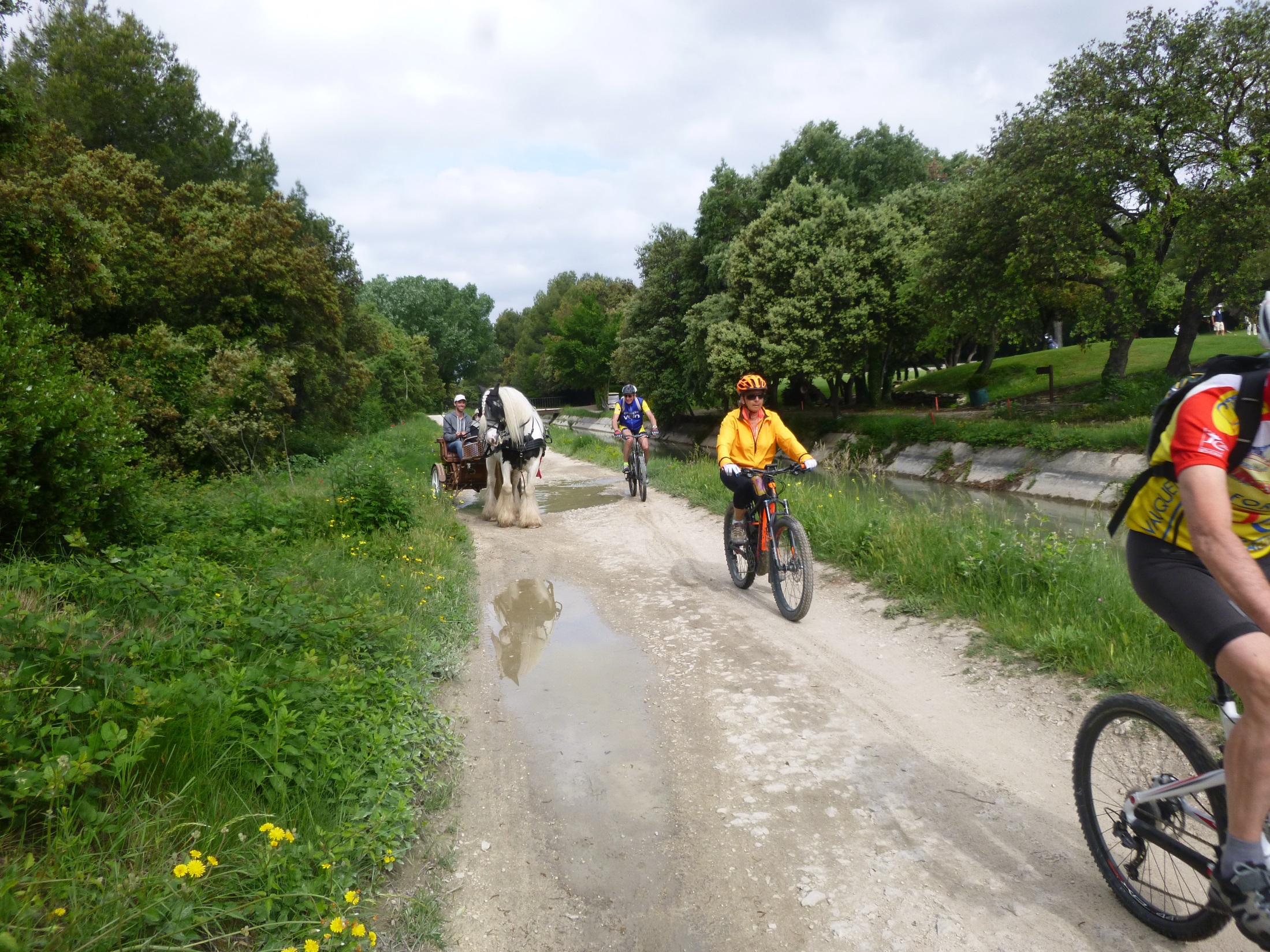 Traversée de la Sorgue par l’aqueduc
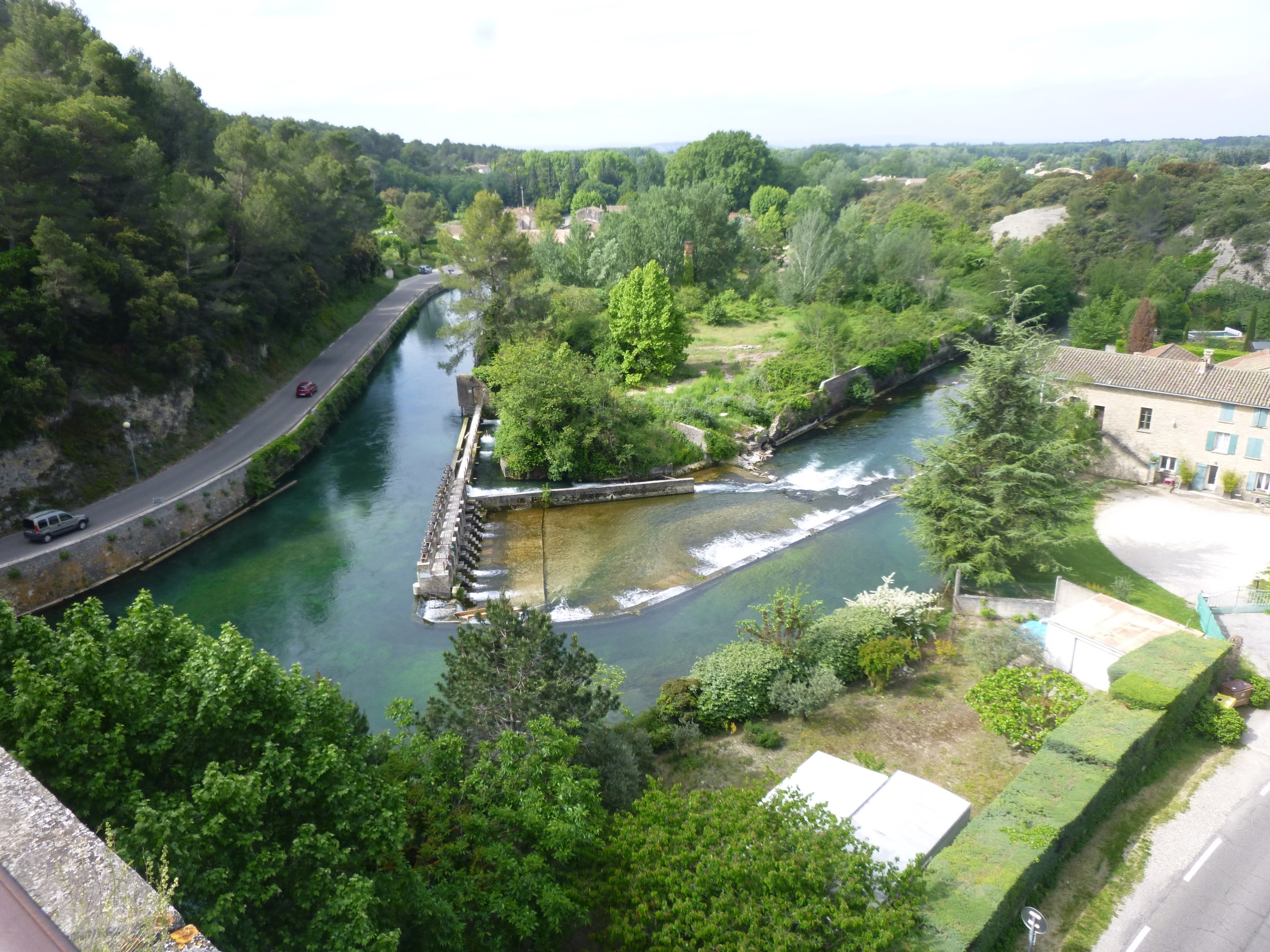 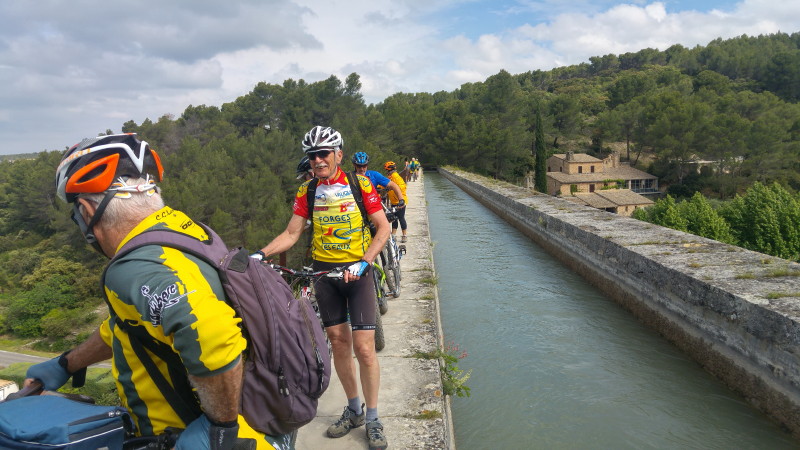 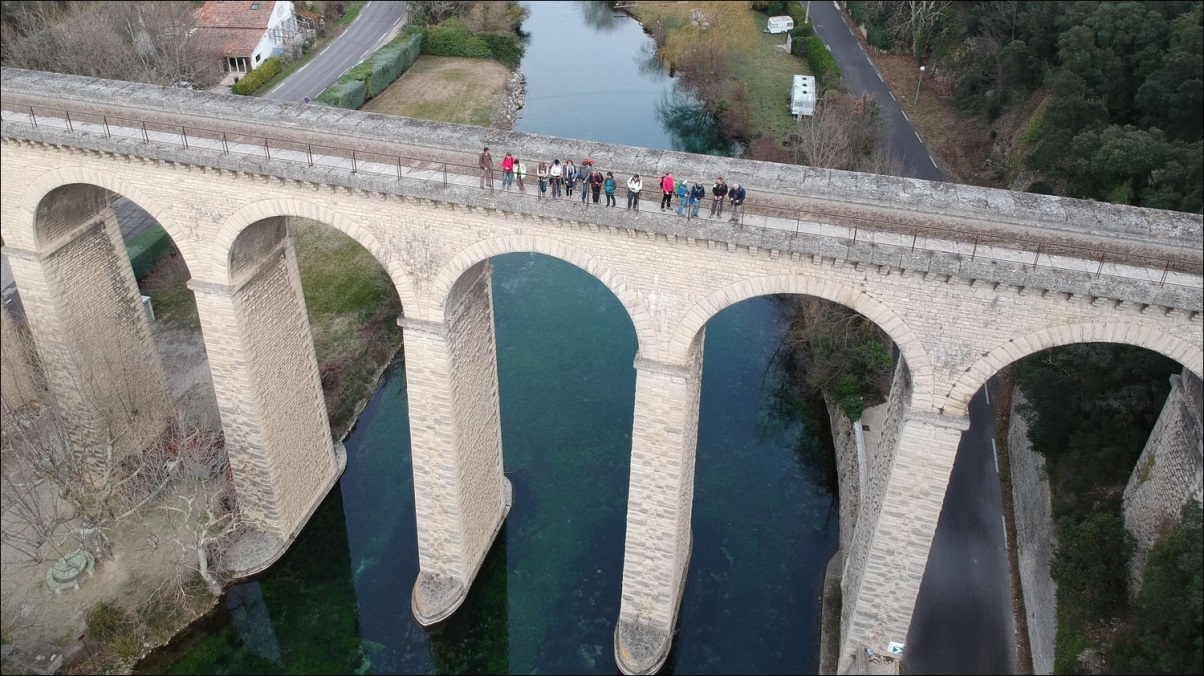 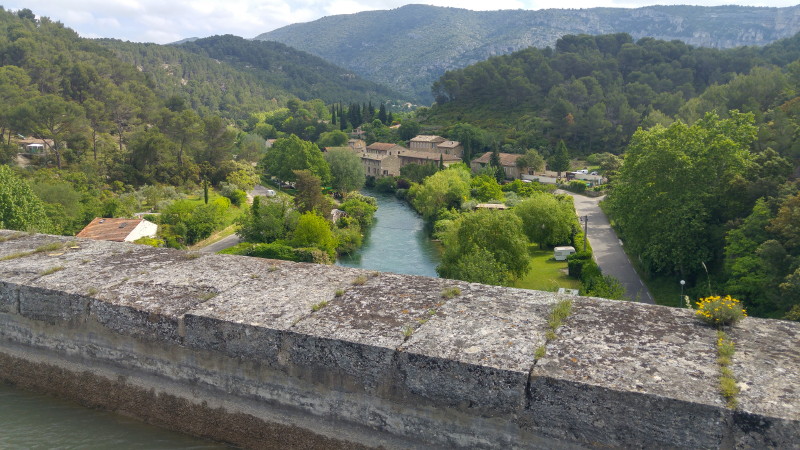 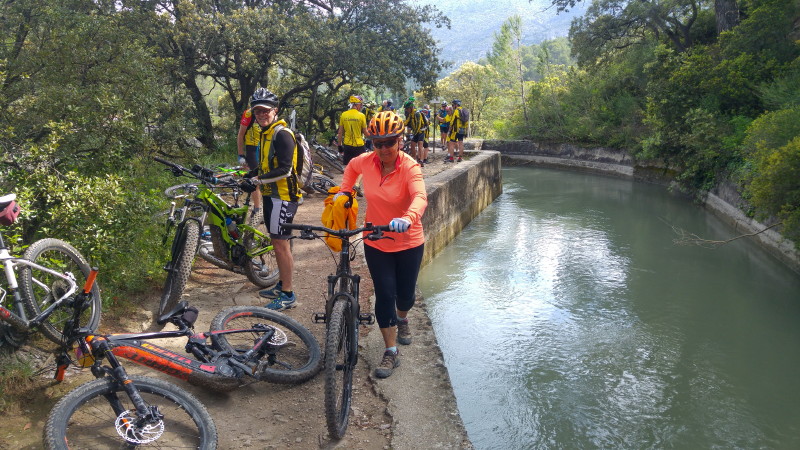 Ouf , on est passé
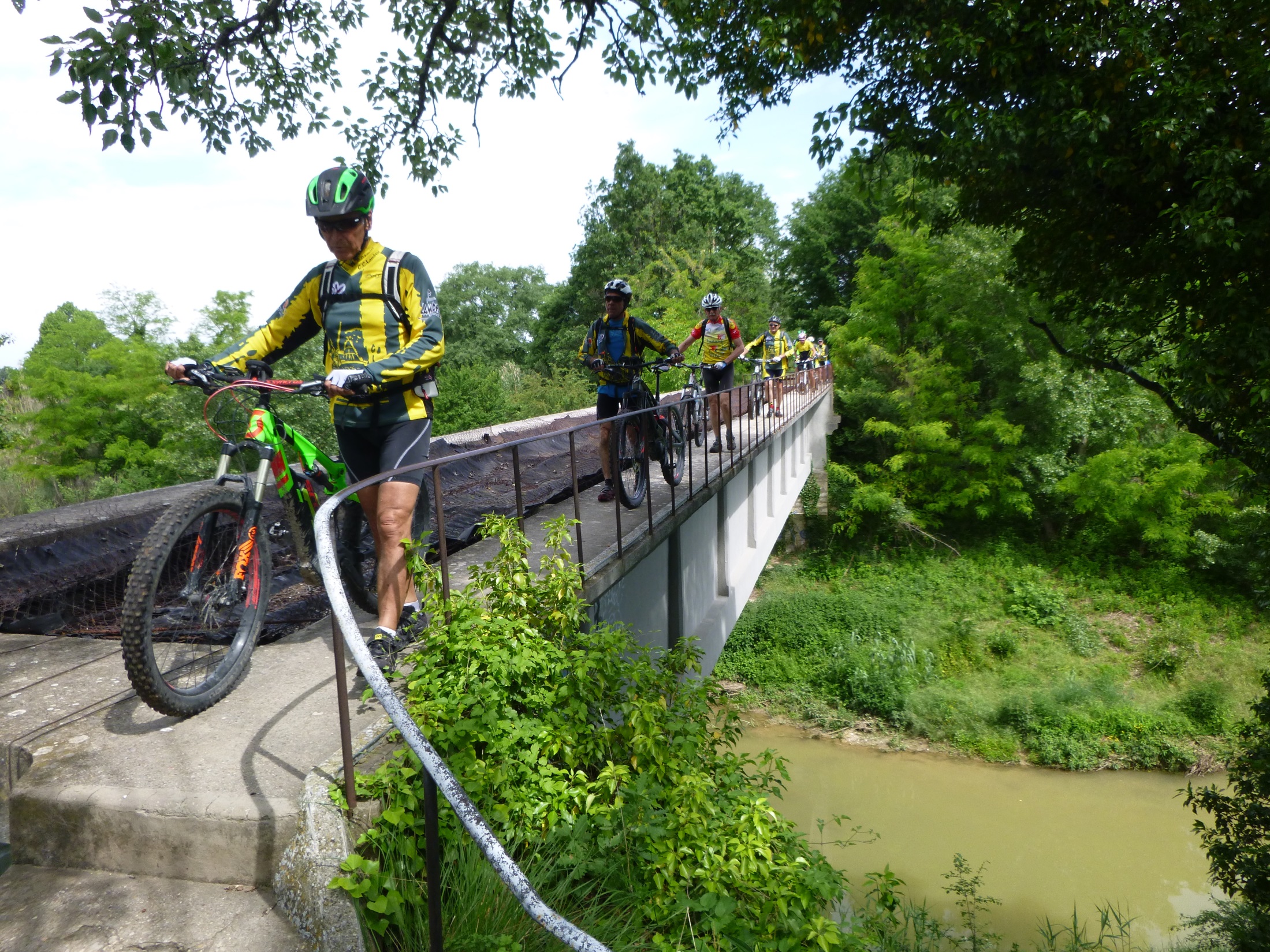 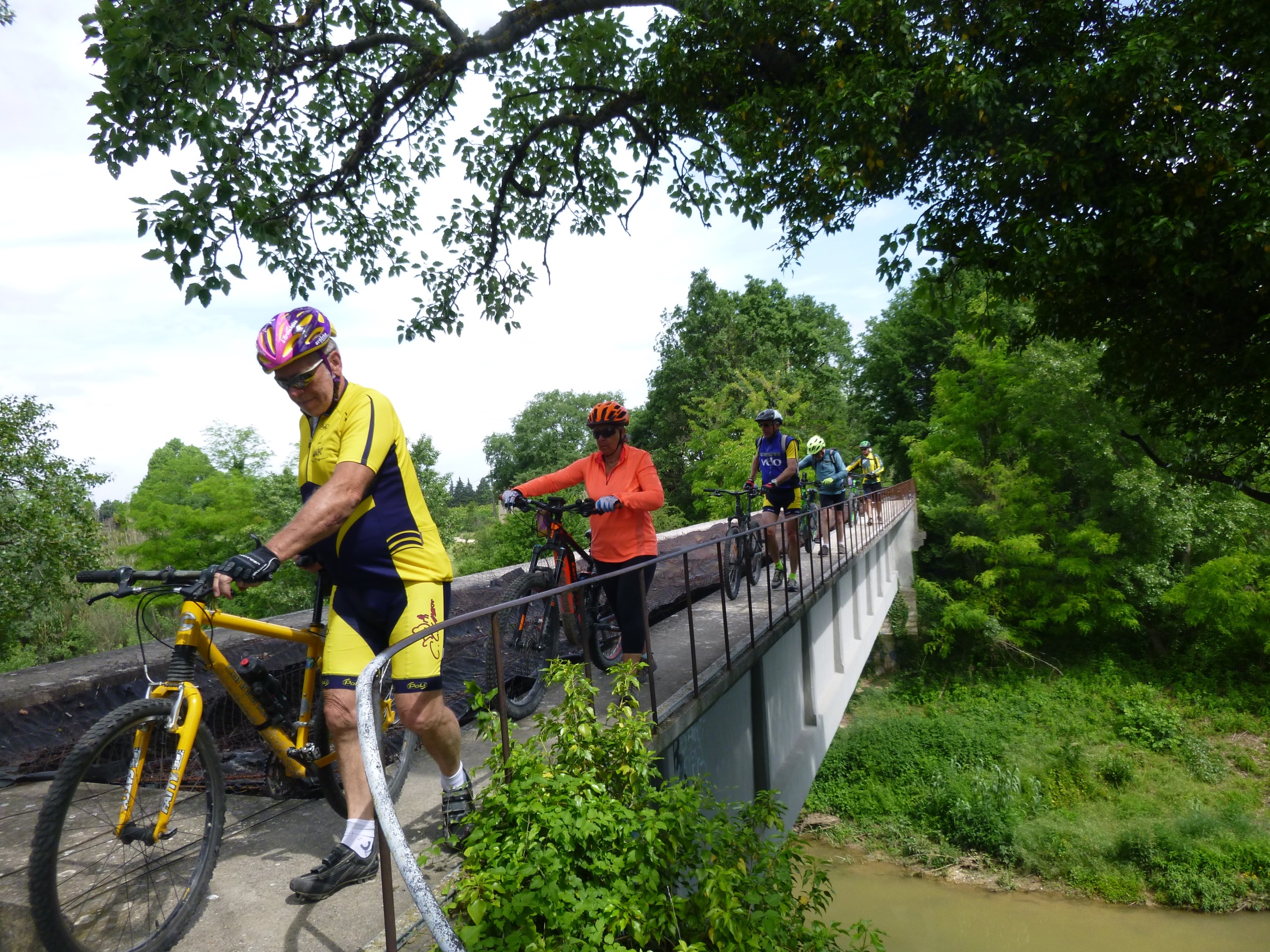 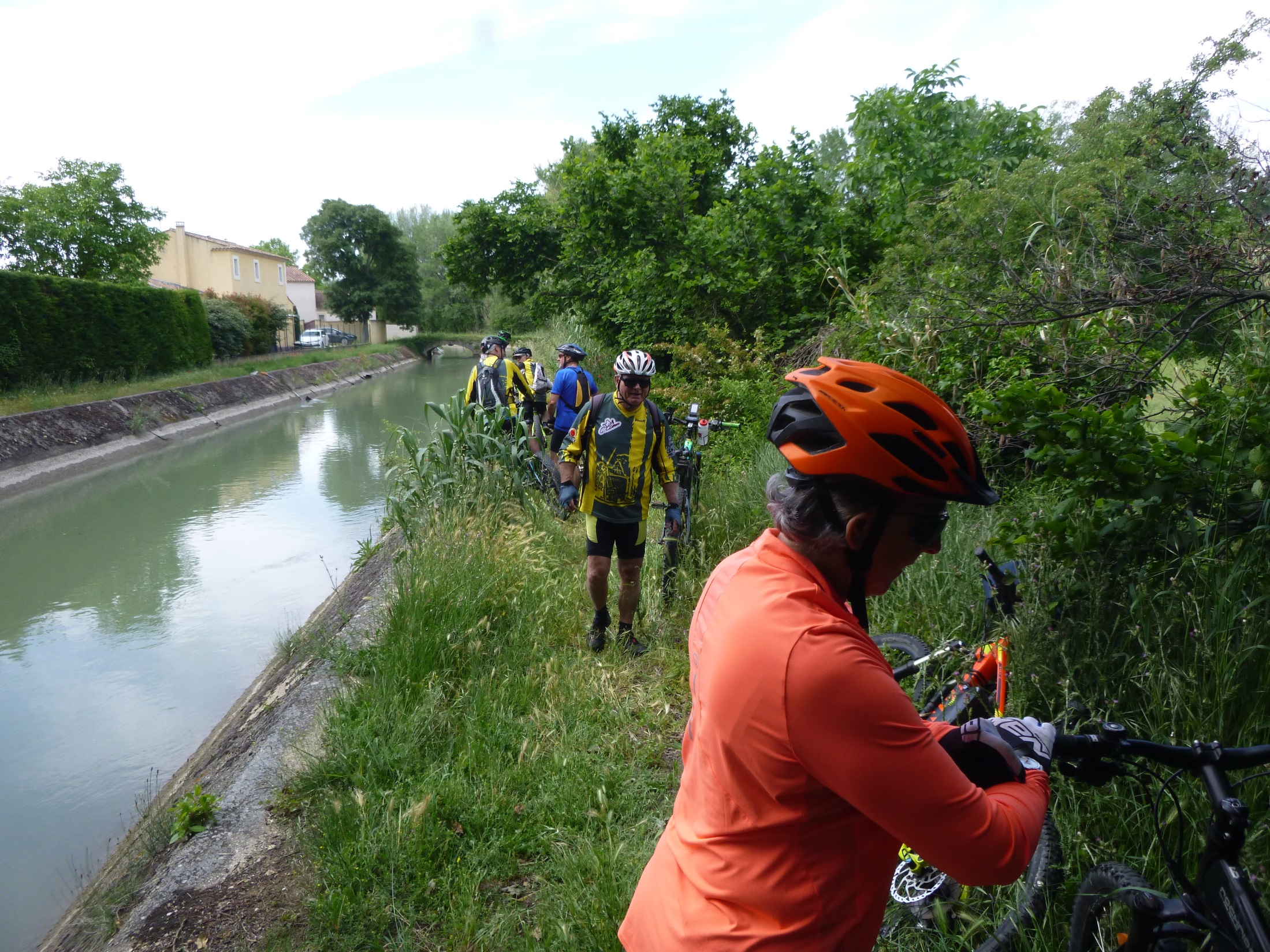 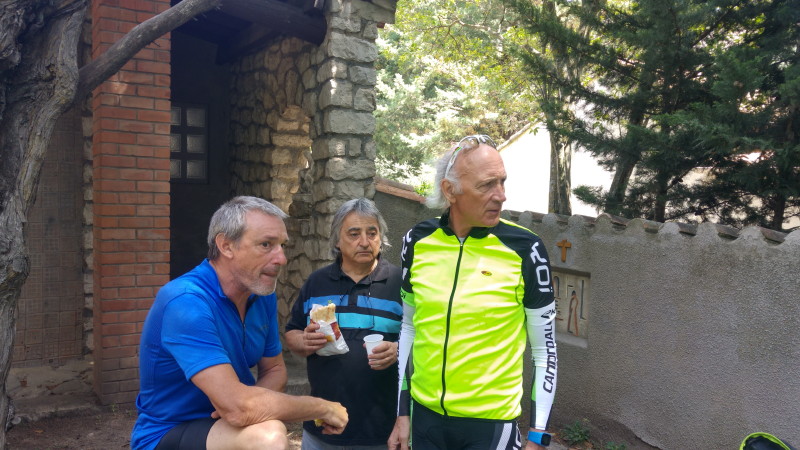 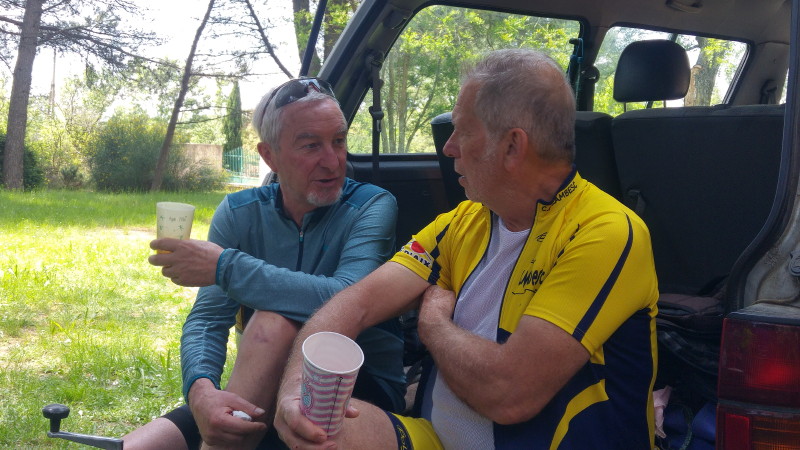 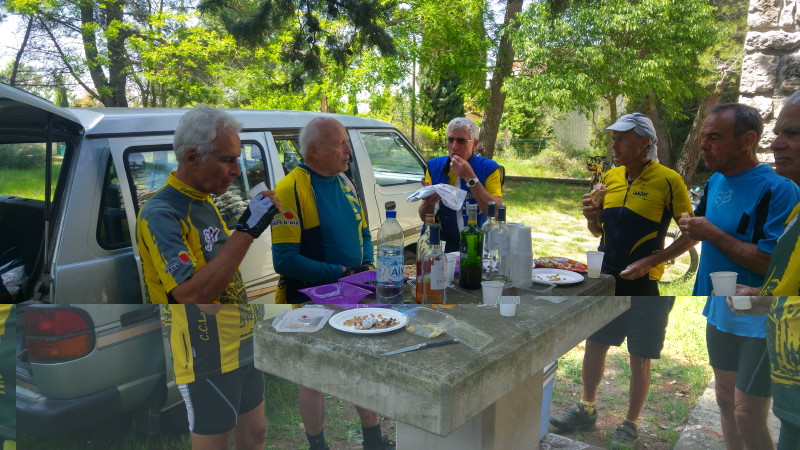 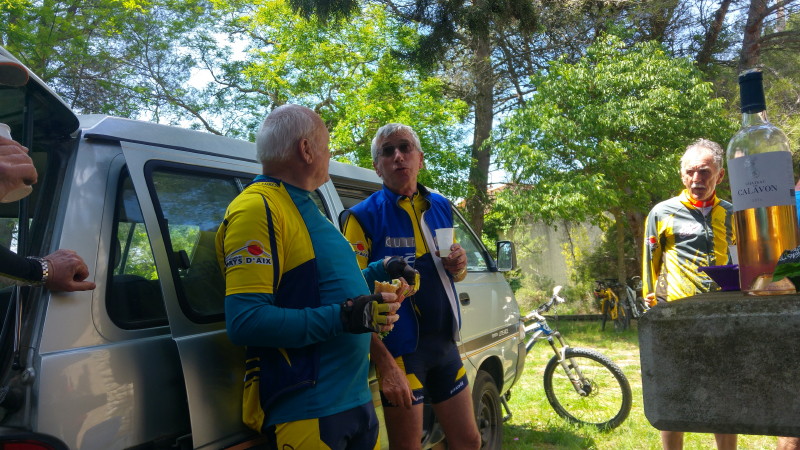 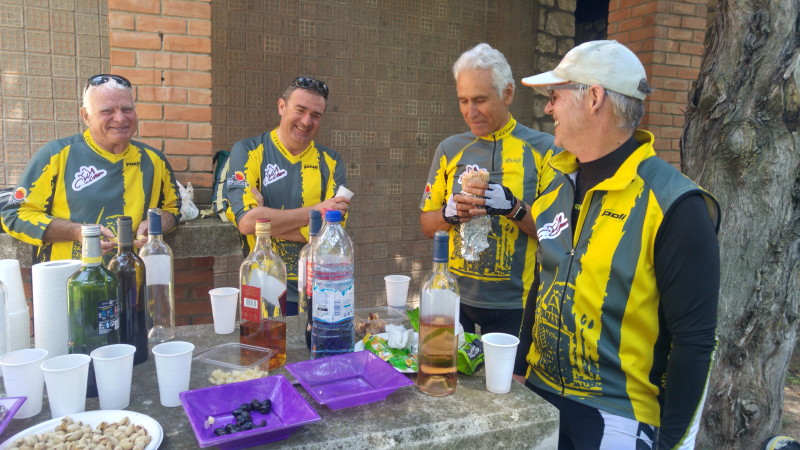 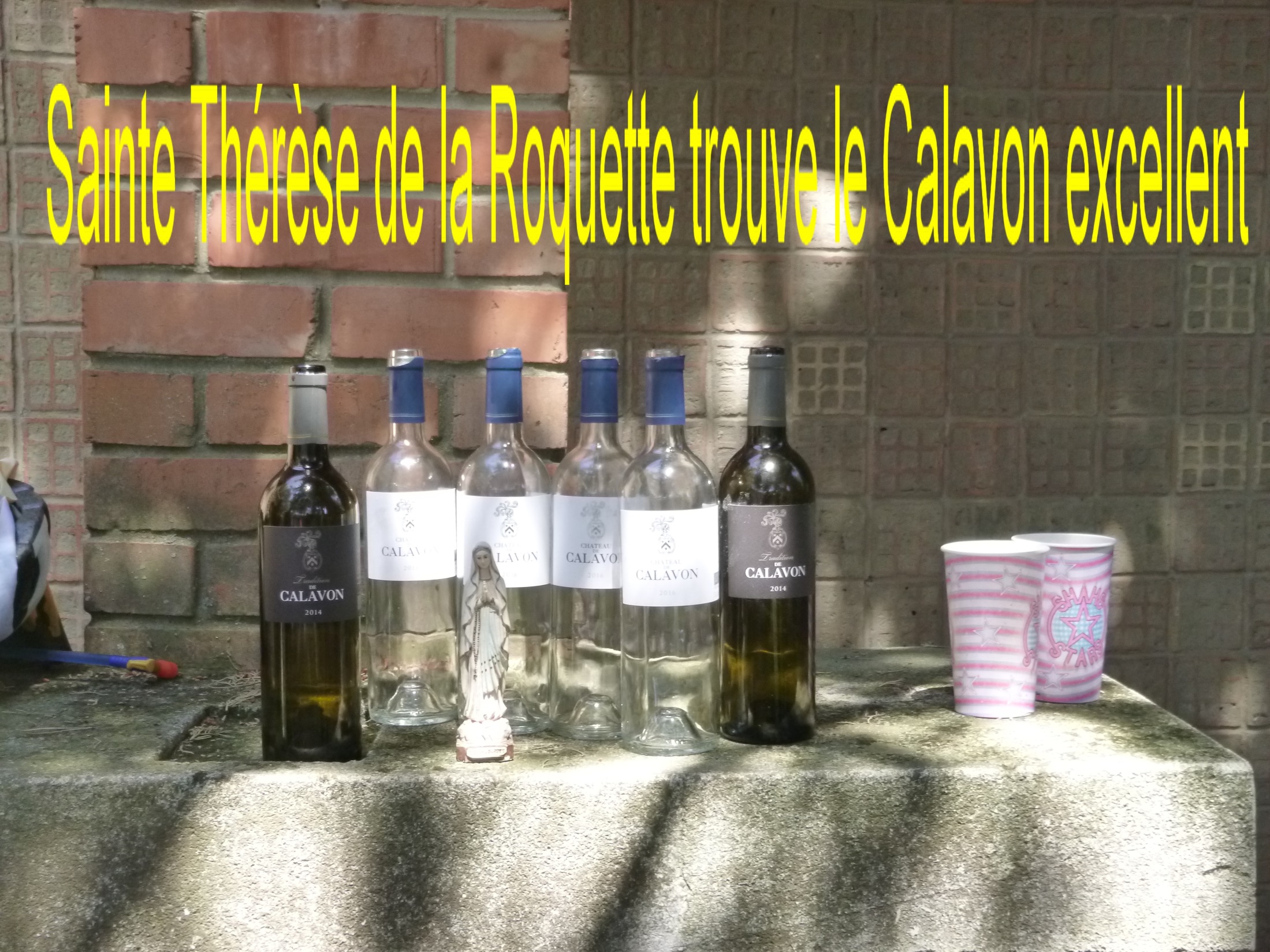 Et pour finir un petit restoelle est pas belle la vie
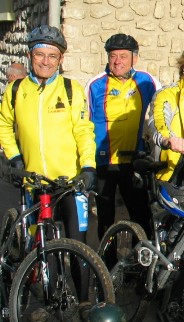 Adieu les amis

À l’année prochaine  ?????